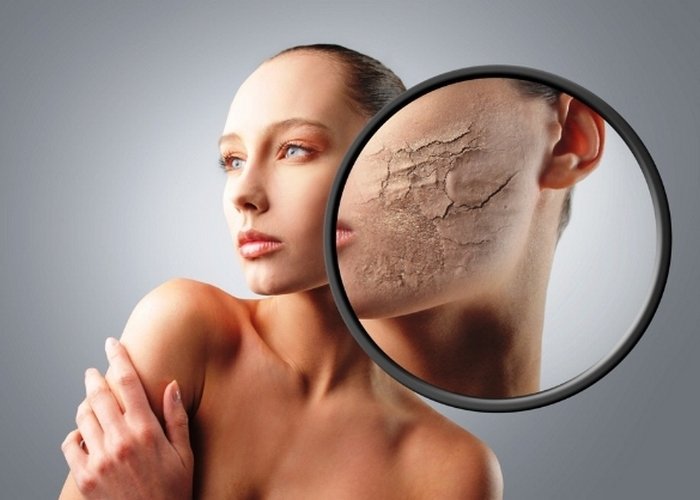 Kůže
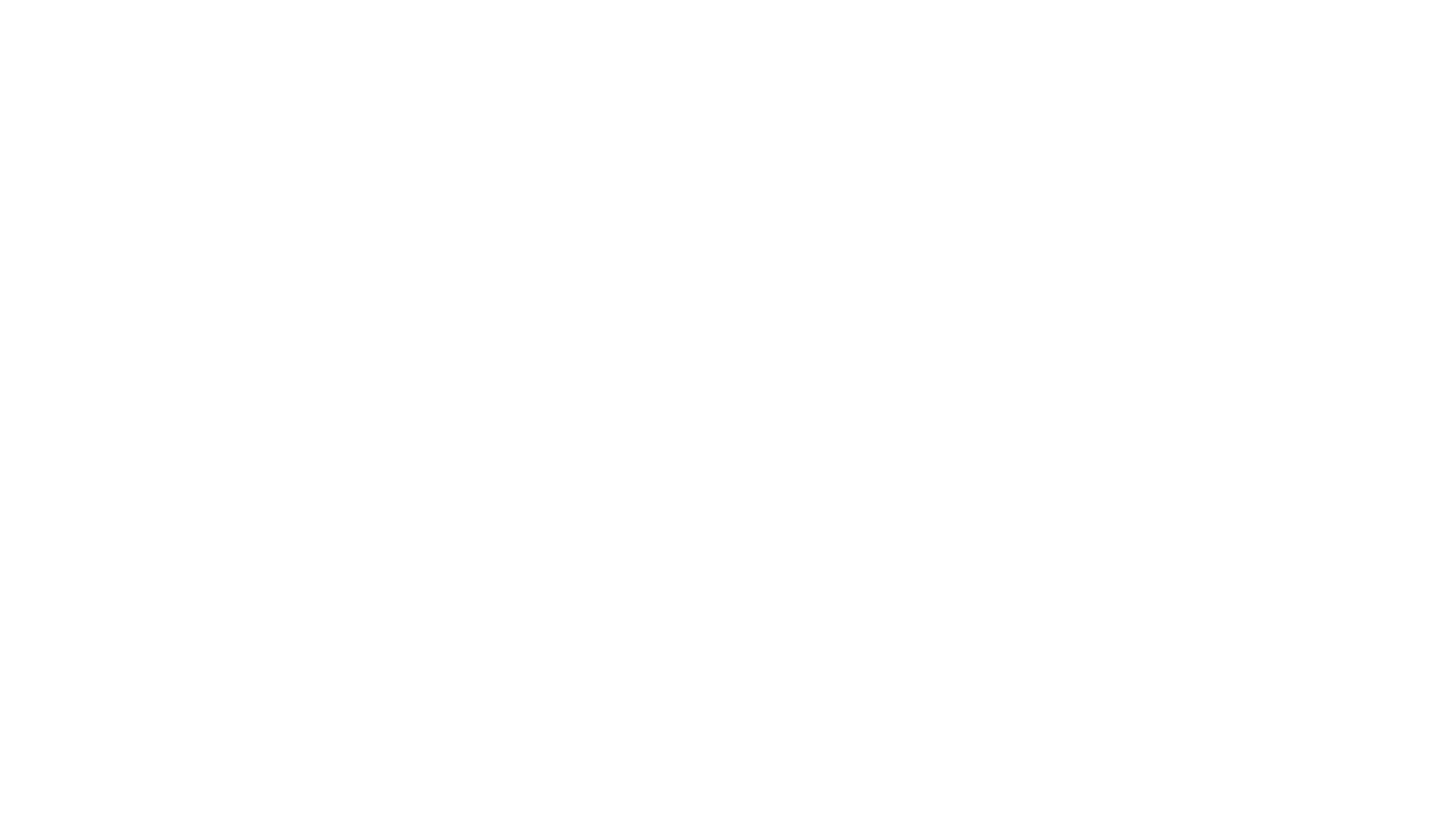 Funkce kůže
Pokryv těla
Ochrana před nepříznivými vlivy a vniknutí mikroorganismů do těla
Vylučování 
Regulace teploty těla
Stavba kůže
pokožka
3 základní části
Pokožka
Škára
Podkožní vazivo
škára
podkožní vazivo
Pokožka
Je tvořena vrstvou plochých buněk
Na povrchu jsou buňky zrohovatělé a  
     odlupují se
V místech většího tlaku vznikají mozoly
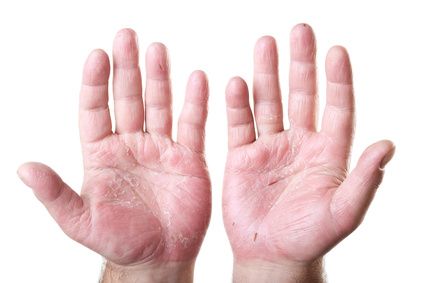 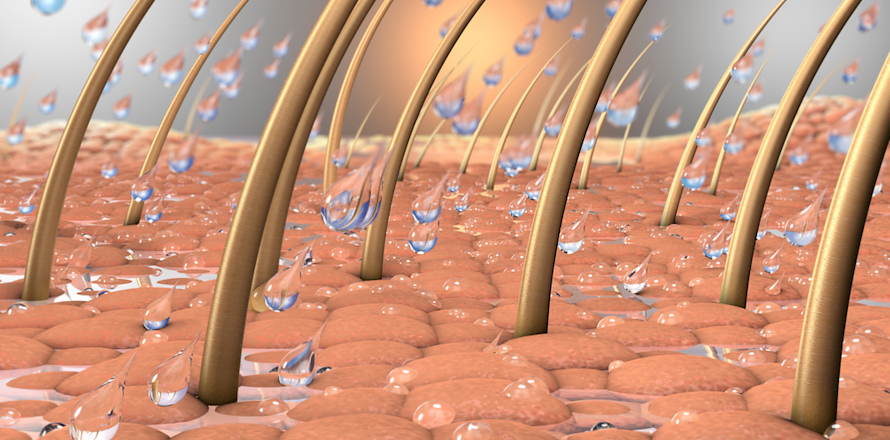 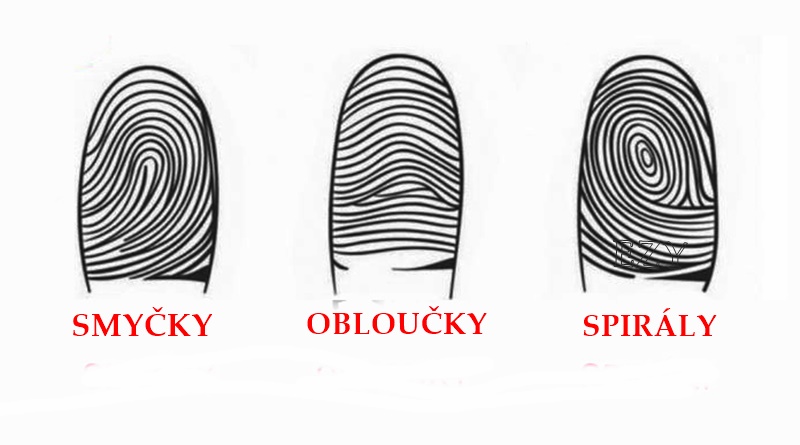 Pokožka
Pokožka je rýhovaná
Pro každého jedince charakteristická
Využití v kriminalistice – obor daktyloskopie 
     věda zabývající se zjišťování totožnosti 
     pomocí otisků prstů
Pokožka
Obsahuje pigment – čím je pigmentu více, tím je pokožka tmavší
Má ochrannou funkci – zachycuje UV záření
Škára
Vzpřimovač chlupu
nervy
Chlup (vlas)
mazová žláza
potní žláza
Hmatová tělíska
cévy
Škára

Nejširší vrstva kůže
Vyrůstají z ní vlasy, chlupy a nehty
Obsahuje cévy (výživa) a nervy 
Obsahuje tělíska vnímající teplo, chlad a bolest
Obsahuje žlázy  - potní (pocení  - obrana organismu proti přehřátí), nejvíce potních žláz na dlaních a v podpaží
Mazové žlázy – chrání pokožku před vysycháním
Ucpáním mazové žlázy se vytváří akné
Podkožní vazivo
Nejspodnější část kůže
Tvořena z tukových buněk
Obsahuje nervové zakončení vnímající  
     tlak
Nejvíce na rukou
Nejméně na zádech